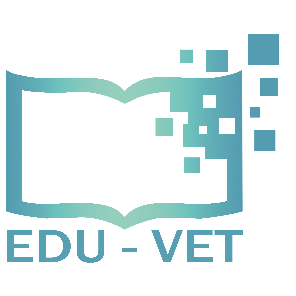 EDU-VET – Steering Committee Meeting
16th of March 2021, 3p.m to 5p.m. CET
Project Number: 2019-1-DE02-KA202-006068
EDU-VET
E-Learning, Digitisation and Units for Learning at VET schools –Creating online Learning Environments in Technical Education forEuropean metal industry
3rd Steering Committee - Meeting
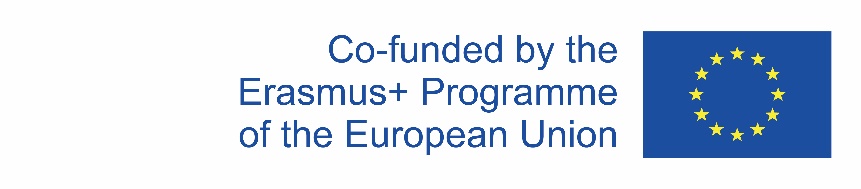 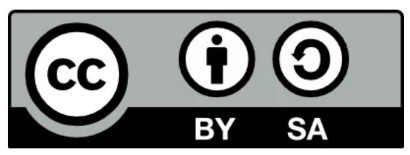 The European Commission support for the production of this publication does not constitute an endorsement of the contents which reflects the views only of the authors, and the Commission cannot be held responsible for any use which may be made of the information contained therein.
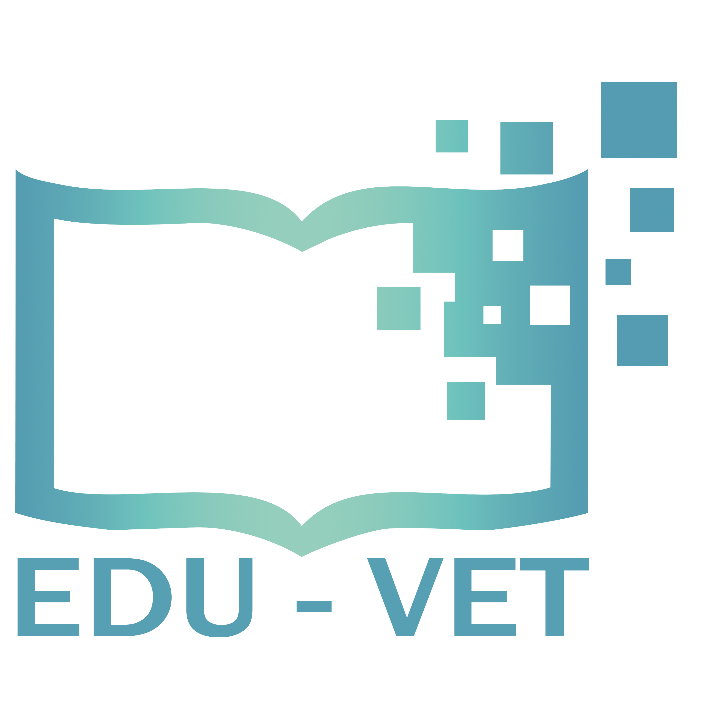 EDU-VET3rd Steering Committee - Meeting
EDU-VET – Steering Committee Meeting
16th of March 2021, 3p.m to 5p.m. CET
Project Number: 2019-1-DE02-KA202-006068
The European Commission support for the production of this publication does not constitute an endorsement of the contents which reflects the views only of the authors, and the Commission cannot be held responsible for any use which may be made of the information contained therein.
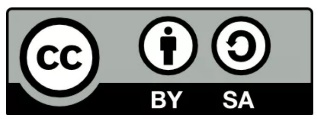 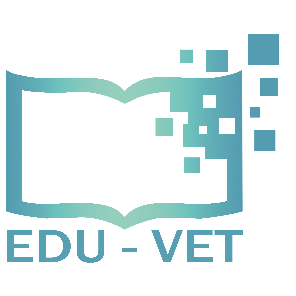 Agenda
Extension of project duration 
Addendum for Grant Agreement 
Further project work under corona conditions
Project Timeline 
Current status of IOs
Transnational meetings
Multiplier Events
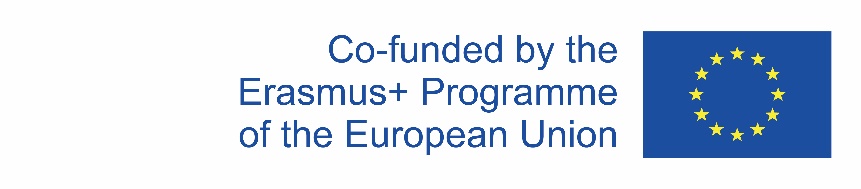 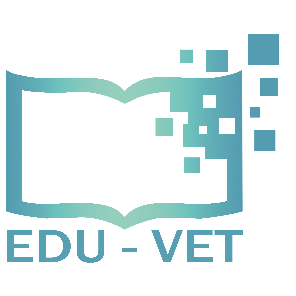 Extension of project duration
Extension of project duration:
Due to the current Corona situation the EDU-VET project will be extended. 
The duration of the project will run until 31/03/2022.
Addendum for Grant Agreement: Confirmed by NA on 10th of August 2020
Project duration: 01/09/2019 to 31/03/2022 (31 months)
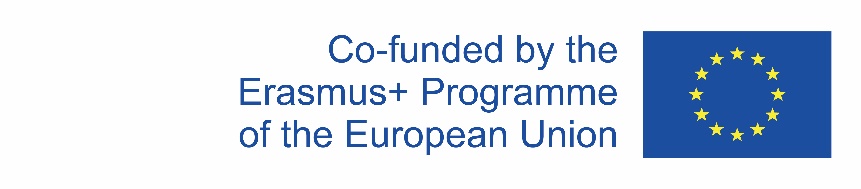 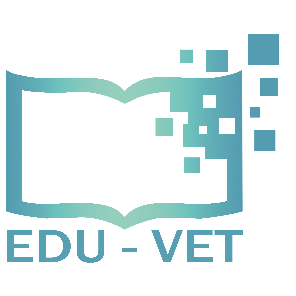 Extension of project duration
Further project work under Corona conditions:
Meetings can be held online:
Local Working Group Meetings
Transnational Meetings
Multiplier Events
Interviews with best-practices concerning IO5

Confirmation by NA on 08th of July 2020
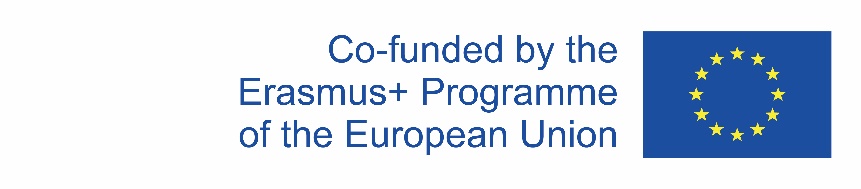 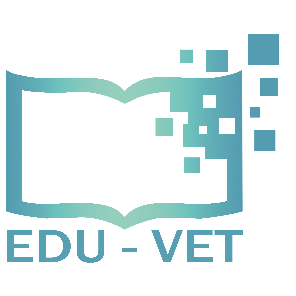 Current status of IOs
IO1: Summary Research Report 
Leading Organisation: UPB 
Duration: 01/09/2019 to 01/09/2020
IO2: Technical Education Curriculum for metal industry
Leading Organisation: Berufskolleg Bocholt-West
Duration: 01/10/2019 to 01/12/2020
IO3: Online Courses for Technical education in metal industry
Leading Organisation: Ingenious Knowledge GmbH
Duration: 01/02/2020 to 30/09/2021
IO4: Handbook and Guidelines for teachers
Leading Organisation: Stichting BVE Oost-Gelderland
Duration: 01/12/2020 to 31/10/2021
IO5: Showcases of best practice in eLearning at VET Schools
Leading Organisation: Centro Integrado de Formación Profesional Someso
Duration: 01/01/2020 to 30/09/2021
IO6: EDU-VET - Policy Paper with recommendations to policy makers
Leading Organisation: Lancaster and Morecambe College
Duration: 01/01/2021 to 31/10/2021
Ongoing
Ongoing
Ongoing
Ongoing
Ongoing
Starts soon
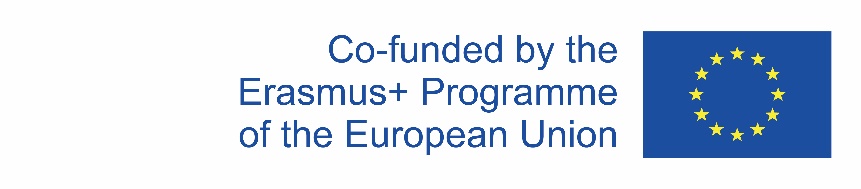 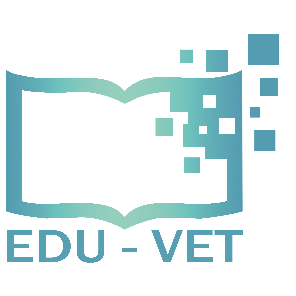 Project timeline – IOs
2021
2020
2019
2022
1st Quarter
2nd Quarter
3rd Quarter
4th Quarter
Start01/09/2019

End31/03/2022
Project ManagementSep 2020 – March 2022
Intellectual Output 1:
Sep 19 –  Sep 20
Intellectual Output 2: 
Oct 19- Dec 20
Due to the project extension, the project timeline still needs to be adjusted!
Intellectual Output 3:
Feb 20 – Oct 21
Intellectual Output 4:   
Dec 20 – Oct 21
Intellectual Output 5:   
Jan 20 – Sep 21
Intellectual Output 6:   
Jan 21 – Oct 21
March
2022
Dec
2021
Sep
2019
Dec
2020
Dec
2019
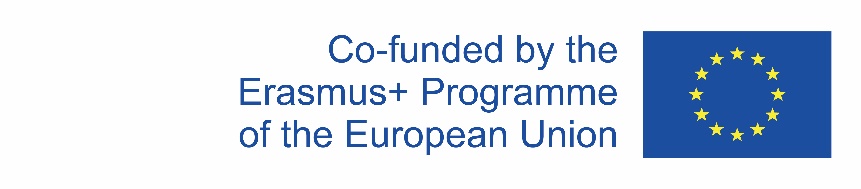 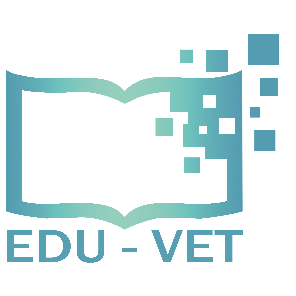 Project timeline – Project Meetings
2021
2020
2019
2022
1st Quarter
2nd Quarter
3rd Quarter
4th Quarter
Start01/09/2019

End31/03/2022
M1 – Kick-Off Conference in GER (UPB)Nov 2019
M2 – 2nd Project Meeting in UK (LMC)
April 2020 (postponed)
Due to the project extension, the project timeline still needs to be adjusted!
M3 – 3nd Project Meeting in Spain (CIFP
Sep 2020
M4 – 4th Project Meeting in NL (SBEOG)
May 21
Due to the Corona situation, all meetings have to be conducted online!
Multiplier Event
April 21 – Sep 21
M5 – 5th Project Meeting in GER (BKBW)
Oct 21
March
2022
Dec
2021
Sep
2019
Dec
2020
Dec
2019
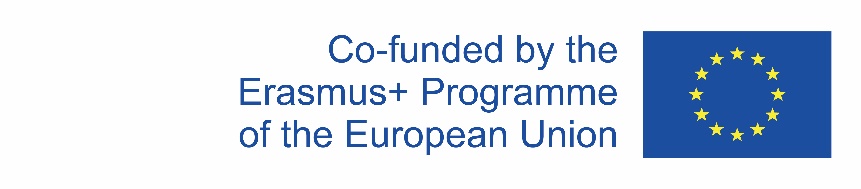 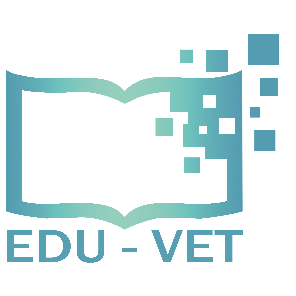 Project timeline – Multiplier Events
E1
UPB, Germany
E2
SBEOG, Netherlands
E3
CIFP, Spain
E4
LMC, United Kingdom
Due to the Corona situation, Multiplier Events have to be conducted online!
Online Multiplier Events are possible (depending on the current situation)

Creation of Multiplier Event Report
1 page (short summary of what was discussed and the results of the multiplier event )
Pictures or screenshots
PPT Slides / PPT presentation
Participation list
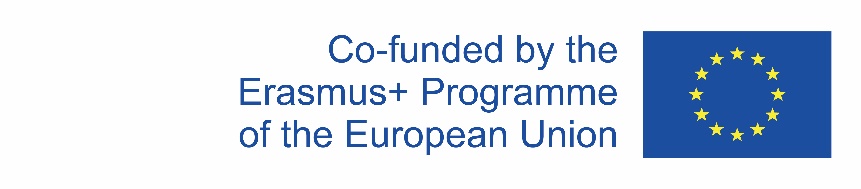 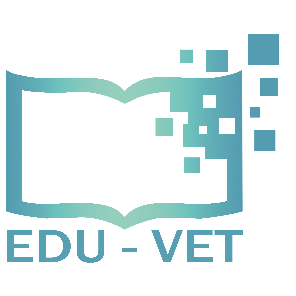 Do you have any questions?
Contact
Marc BeutnerUniversity Paderborn, Warburger Str. 10033098 Paderborn, GermanyMarc.Beutner@uni-paderborn.de
http://wiwi.uni-paderborn.de/department5/wirtschaftspaedagogik-prof-beutner/
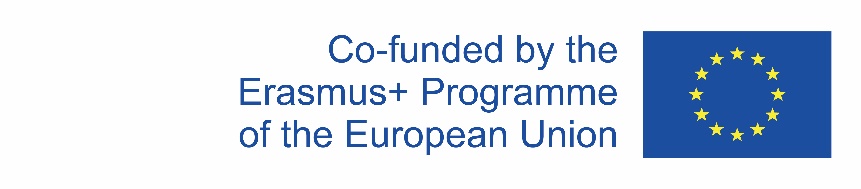 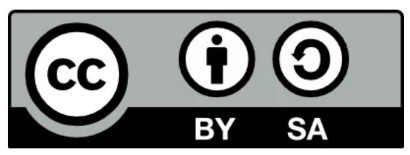 The European Commission support for the production of this publication does not constitute an endorsement of the contents which reflects the views only of the authors, and the Commission cannot be held responsible for any use which may be made of the information contained therein.